FLAT STANLEY
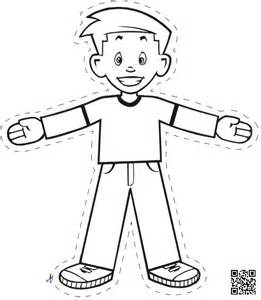 SERRA TURAMBERK (TURKEY), HANNEKE IN TRAA (THE NETHERLANDS),
ANNA MARIA RUBINO (ITALY), EMILIA MAIA & ALICE FERNANDES (PORTUGAL)
Goals
To use CLIL methodology in the project
To develop multilingualism by using different languages orally and in written form
To support collaboration among students and teachers
Didactical approach & organisation
Integrating English language education with Geography-CLIL
Flat Stanley template
Videos in groups
Preparing posters
Letter writing in groups
Pen friending
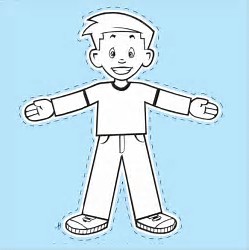 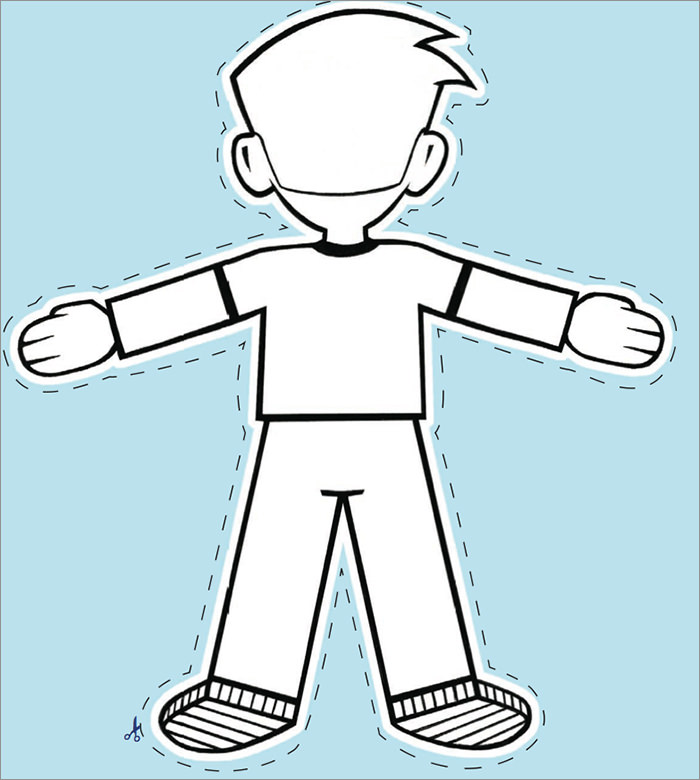